早自修7:50~8:05  晨讀MSSR
[Speaker Notes: 注意：若要變更此投影片上的影像，請選取該影像並將它刪除。然後按一下預留位置中的 [圖片] 圖示
以插入您自己的影像。]
週五課表
社國數護眼自
打菜/量體溫、用餐
12:15潔牙、午睡
美(調12/1)美(調12/8)音
下課10分鐘～  請大家帶社會簿本，走廊排隊 小老師請帶隊
◎電器長請關閉電燈
第二節 國語課
國習10
10:00-----CUPS考驗16

今日線上作業
錄音：學習吧7【M】
下課15分鐘～記得喝水 上廁所 室外走走 望遠凝視
[Speaker Notes: 注意：若要變更此投影片上的影像，請選取該影像並將它刪除。然後按一下預留位置中的 [圖片] 圖示
以插入您自己的影像。]
第三節 數學課 護眼操別忘了...
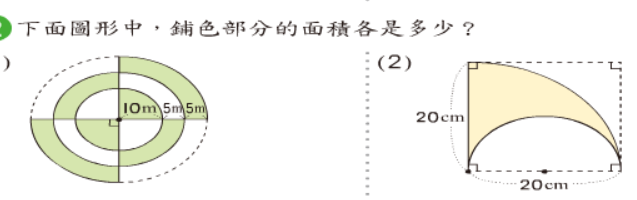 1200單
依成績寫筆記

今日作業
數習78-79
因材網7-12
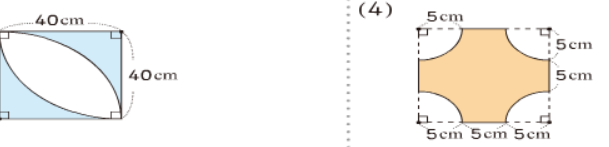 下課10分鐘～  先   做護眼操再   拿自然簿本最後 走廊排隊 小老師請帶隊
午餐時間
１２：１５潔牙
  １２：２５午睡
★整理抽屜書包
[Speaker Notes: 注意：若要變更此投影片上的影像，請選取該影像並將它刪除。然後按一下預留位置中的 [圖片] 圖示
以插入您自己的影像。]
午休整潔活動廁所和教室各1人掃地＋拖地午休英語說故事練習
感謝 采瑜 協助整理教室整潔
[Speaker Notes: 注意：若要變更此投影片上的影像，請選取該影像並將它刪除。然後按一下預留位置中的 [圖片] 圖示
以插入您自己的影像。]
第五節 美勞課調課到12/1(三)第一節
預排下週一拍畢冊的位置、動作與流程
雨天備案：證件照、沙龍照正常拍
其餘當天再另排補拍時間
8:30-9:10 		班級團體照+大團體位置(學務處前)
第三節		個人證件照(視聽教室)
第四節		分組生活照(藝術平台)
第七節		個人沙龍照(健康中心旁)
班級團體照
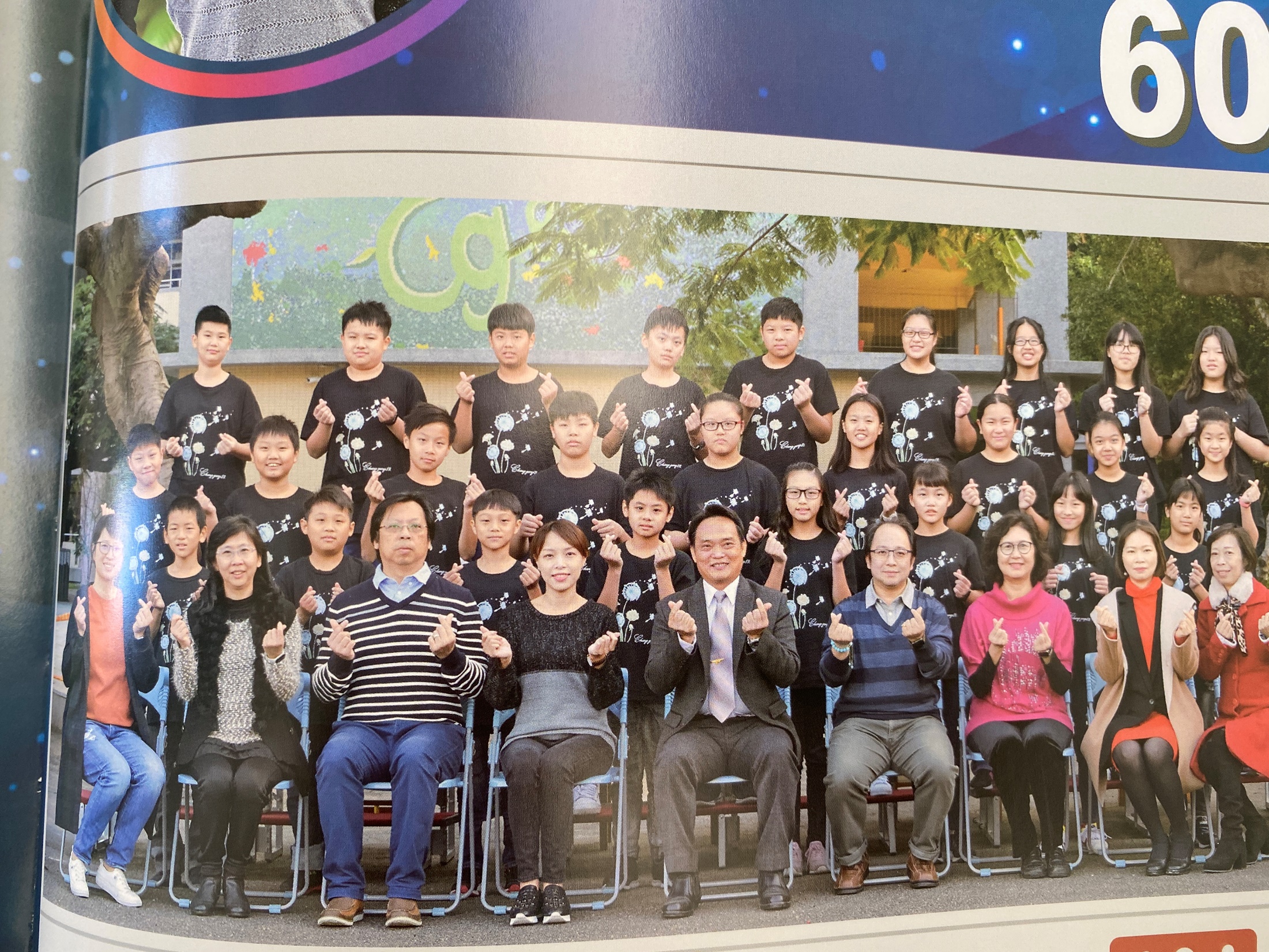 18 21 14  8  11  2  1
22 16 17 13  4  9  10  6
20 23 19 15  5  3  7  12
中間位置校長
第六節 美勞課調課到12/8(三)第一節
WQSA學習單
小老師出題加分
檢討訂正
四學學習單說明
下課10分鐘～  請大家準備音樂課用具 整理抽屜書包、抬椅子
◎電器長 請關電燈◎
◎第一排同學 請關外窗戶◎
◎第五排同學 請關內窗戶◎
第八節 音樂課下課記得
檢查書包、餐袋、雨具…記得帶走
天雨帶雨具天冷帶外套
[Speaker Notes: 注意：若要變更此投影片上的影像，請選取該影像並將它刪除。然後按一下預留位置中的 [圖片] 圖示
以插入您自己的影像。]
學習吧-我們這一班-桃園天氣預報隨時留意天氣變化，請保重身體!